TESSUTI DI  TRASPORTO
Botanica - Modd. B+C ”Principi di Biologia vegetale con Laboratorio"
I tessuti di trasporto sono specializzati per il trasporto di  sostanze tra le varie parti della pianta.

Si distinguono due tessuti molto diversi, sempre associati:

tessuto vascolare (XILEMA): linfa  grezza
tessuto cribroso (FLOEMA): linfa elaborata
3Th - Biologia vegetale x STB – AA 2019-2020
XILEMA: trasporto della “LINFA GREZZA”, cioè  acqua e ioni minerali assorbiti dall’apparato
radicale verso le altre parti della pianta, e quindi soprattutto le  foglie, dove la traspirazione è più intensa. Pareti ispessite con lignina.
 Xilema che si forma nella struttura secondaria: LEGNO

FLOEMA: trasporto della “LINFA ELABORATA”,  cioè acqua e molecole organiche (mono- ed oligosaccaridi,
fitormoni, aminoacidi, etc.) dai diversi organi di produzione  agli organi che li devono accumulare o consumare, ad es.  dalle foglie agli organi di riserva, ai frutti in formazione, ai  tessuti in attiva crescita. Pareti non ispessite.
 Floema che si forma nella struttura secondaria: LIBRO

Entrambi sono tessuti complessi, formati da più tipi di cellule
3Th - Biologia vegetale x STB – AA 2019-2020
Biologia vegetale
L’importanza strutturale ed evolutiva dei tessuti specializzati  per la conduzione ha portato a denominare Tracheofite o  piante vascolari le piante che hanno conquistato e ora dominano le terre emerse.
Questi termini si riferiscono in particolare alla presenza di  vasi o TRACHEE, gli elementi conduttori di maggiori dimensioni del tessuto vascolare.
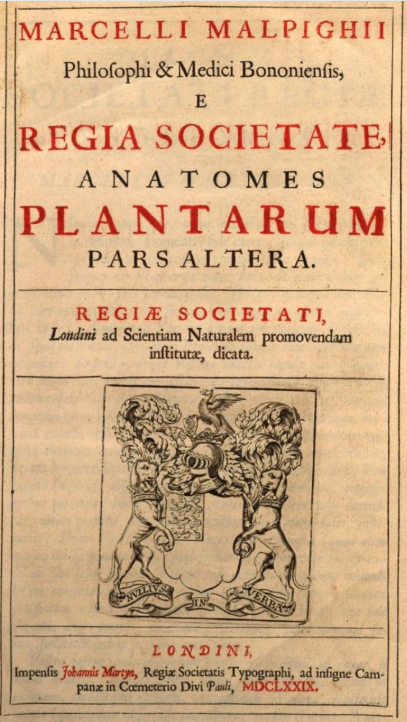 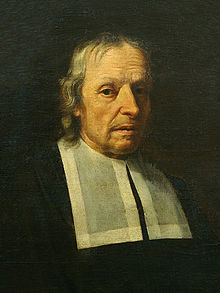 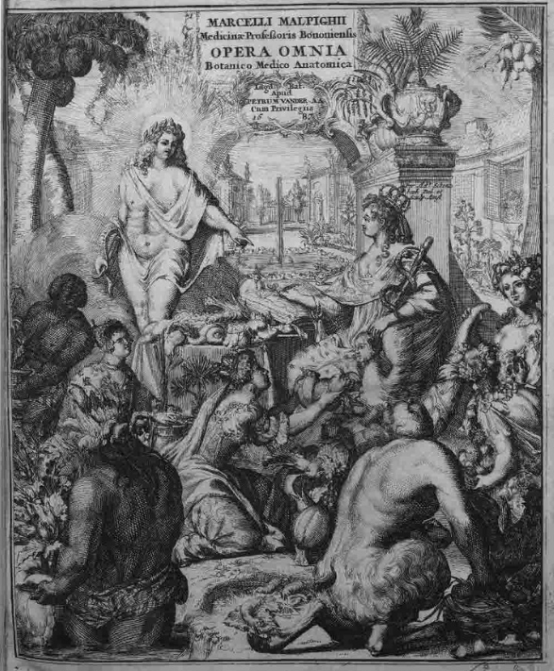 Marcello Malpighi (1628 – 1694)
3Th - Biologia vegetale x STB – AA 2019-2020
TRACHEOFITE
BRIOFITE
o cormofite (struttura a  cormo, formato da vere  foglie, caule e radici)

SPERMATOFITE
“piante con seme”
vascolari


Gimnosperme

“a seme nudo”
PTERIDOFITE
crittogame
vascolari
Angiosperme

“a seme protetto ”
3Th - Biologia vegetale x STB – AA 2019-2020
M  U  S  C  H   I
3Th - Biologia vegetale x STB – AA 2019-2020
Rhynia gwynne-vaughani
Rhynia gwynne-vaughani
3Th - Biologia vegetale x STB – AA 2019-2020
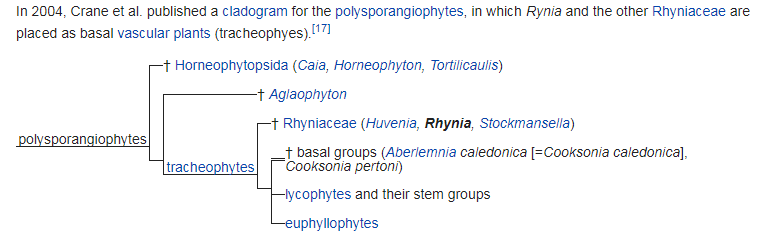 3Th - Biologia vegetale x STB – AA 2019-2020
Sviluppo dell’embrione nelle spermatofite (Angiosperme)
3Th - Biologia vegetale x STB – AA 2019-2020
Sviluppo delle spermatofite (Angiosperme)
3Th - Biologia vegetale x STB – AA 2019-2020
I tessuti di trasporto si originano dal procambio (zona di  determinazione).

I cordoni procambiali si differenziano rapidamente in fasci  cribro-vascolari, aperti o chiusi a seconda che alcune  cellule rimangano indifferenziate nella zona di contatto tra i  due tessuti fondamentali: xilema e floema.

Il differenziamento procede in maniera diversa nel caule e  nella radice, a causa della diversa organizzazione  generale dei due organi.
3Th - Biologia vegetale x STB – AA 2019-2020
3Th - Biologia vegetale x STB – AA 2019-2020
Nella radice c’è un unico grosso cordone procambiale,  collocato centralmente. I due tessuti si differenziano in senso  centripeto, cioè dall’esterno verso l’interno.
I primi vasi xilematici che si differenziano si trovano più  all’esterno rispetto a quelli che si differenziano dopo, che  avranno caratteristiche diverse (ad esempio, lumi delle cellule  più ampi).
3Th - Biologia vegetale x STB – AA 2019-2020
XILEMA
E’ un tessuto composto, che può essere costituito da diversi  elementi:
tracheidi
elementi tracheali, a formare le trachee
fibre sclerenchimatiche
cellule parenchimatiche
elementi  conduttori o vasi
I primi due tipi di cellule servono per il trasporto dell'acqua, e  sono morte quando svolgono la loro funzione.
I loro protoplasti sono degenerati, e la cellula si è svuotata:  persiste in loco solo la parete variamente ispessita e  lignificata, che può presentare punteggiature.
Anche le fibre sono cellule morte a maturità.
Solo le cellule parenchimatiche sono vive quando svolgono  la loro funzione (comunque non essenziale per garantire il  trasporto dell’acqua).
3Th - Biologia vegetale x STB – AA 2019-2020
3Th - Biologia vegetale x STB – AA 2019-2020
Le TRACHEIDI sono cellule allungate con estremità in  genere appuntita, parete ampiamente lignificata (spesso  molto lignificata: ad esempio nel caso delle fibrotracheidi  delle conifere), con numerose punteggiature.
Lunghezza: c. 0,3-10 mm,  diametro: c. 30 µm.

Le tracheidi sono presenti  in quasi tutte le pteridofite,  nelle gimnosperme, e nelle  angiosperme.
3Th - Biologia vegetale x STB – AA 2019-2020
Punteggiatura  semplice
Punteggiatura  areolata
Punteggiatura  areolata con toro
parenchima  sclerenchima
vasi  Angiosperme
vasi (fibrotracheidi)  delle Conifere
3Th - Biologia vegetale x STB – AA 2019-2020
Nelle conifere, le tracheidi hanno pareti fortemente ispessite, e accanto alla  funzione di trasporto della linfa grezza svolgono anche la funzione di sostegno, in  assenza di vere e proprie fibre.
Si parla perciò di FIBROTRACHEIDI.
Le fibrotracheidi presentano inoltre particolari specializzazioni, le punteggiature  areolate con toro, per garantire in sicurezza il trasporto dell’acqua anche in  direzione orizzontale, tra i diversi elementi.
Biologia vegetale x STB – AA 2018-2019
Punteggiature areolate delle tracheidi di conifere
3Th - Biologia vegetale x STB – AA 2019-2020
Punteggiature areolate delle tracheidi di conifere
Punteggiature areolate in fibrotracheidi di  una conifera viste in sezione al  microscopio ottico.
3Th - Biologia vegetale x STB – AA 2019-2020
3Th - Biologia vegetale x STB – AA 2019-2020
3Th - Biologia vegetale x STB – AA 2019-2020
Le TRACHEE sono elementi composti, formati da più  cellule ("elementi della trachea") impilate le une sulle  altre, a formare delle colonne lunghe eccezionalmente  anche alcuni metri, in cui sono andate perse del tutto o  quasi del tutto le pareti trasversali, per cui si forma una  sorta di tubo pluricellulare.
3Th - Biologia vegetale x STB – AA 2019-2020
T  R  A  C  H  E  A
elemento  tracheale
3Th - Biologia vegetale x STB – AA 2019-2020
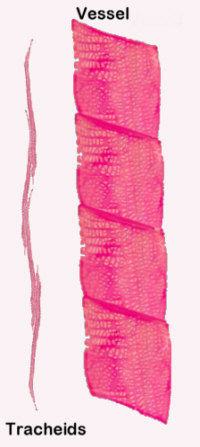 3Th - Biologia vegetale x STB – AA 2019-2020
Tipi di perforazioni della parete trasversale:  A, B: scalariformi
D: reticolate  E: complete
3Th - Biologia vegetale x STB – AA 2019-2020
Schema dello sviluppo di un elemento tracheale.
3Th - Biologia vegetale x STB – AA 2019-2020
Le TRACHEE sono elementi costitutivi dei fasci conduttori  delle angiosperme, ma compaiono già in alcune pteridofite  (es. attualmente possono osservarsi nella felce aquilina,  Pteridium aquilinum) e in alcune gimnosperme (es.
Taxus baccata, Welwitschia mirabilis).
3Th - Biologia vegetale x STB – AA 2019-2020
Gli elementi tracheali hanno una parete secondaria formata  da ispessimenti irregolari: anulati, spiralati, reticolati o  punteggiati.
3Th - Biologia vegetale x STB – AA 2019-2020
Gli elementi conduttori dello xilema sono chiamati vasi

In base ai tipi di ispessimento della parete si distinguono i  seguenti tipi di vasi:
anulati
spiralati
scalariformi
reticolati
punteggiati
3Th - Biologia vegetale x STB – AA 2019-2020
3Th - Biologia vegetale x STB – AA 2019-2020
I primi due tipi (anulato e spiralato) permettono ancora  l'allungamento della cellula prima che questa muoia, e  quindi sono tipici dello xilema che si forma per primo  [protoxilema].
3Th - Biologia vegetale x STB – AA 2019-2020
3Th - Biologia vegetale x STB – AA 2019-2020
Gli elementi  tracheali dotati  lateralmente di  punteggiature  permettono il  trasporto anche  in direzione  laterale  dell'acqua tra  “tubi” diversi.
3Th - Biologia vegetale x STB – AA 2019-2020
Rispetto alle tracheidi, le trachee  (“vessels” in ingl.) trasportano con  maggior efficienza l'acqua perché  hanno un lume più ampio, e non ci  sono setti apicali a limitare il flusso  tra un elemento e l’altro.

Esse sono però maggiormente  esposte al pericolo dell'embolia, cioè  alla formazione di bolle di gas che  occludono il vaso, bloccando il  passaggio della linfa grezza.
In molte piante le trachee rimangono  funzionali per tempi molto brevi
(in alcuni alberi addirittura per una  sola stagione).
3Th - Biologia vegetale x STB – AA 2019-2020
protofloema  floema
metafloema


cambio
metaxilema: vasi grandi
(trachee reticolate, scalariformi, …)
protoxilema: vasi piccoli  (tracheidi anulate o spiralate)

Fascio cribrovascolare collaterale aperto  (sezione trasversale), nel fusto in struttura  primaria di una Dicotiledone
3Th - Biologia vegetale x STB – AA 2019-2020
In	molti		casi	 alla	fine  della		stagione			di  crescita			le				cellule  parenchimatiche  invadono				il			lume  tracheale		attraverso  le		punteggiature,  formando					strutture  vescicolari,		le	TILLE,  che occludono i vasi.
3Th - Biologia vegetale x STB – AA 2019-2020
FLOEMA
Trasporto della “LINFA  ELABORATA”, acqua e  molecole organiche (mono- ed  oligosaccaridi, fitormoni, aa,  etc.) dai diversi organi di  produzione agli organi che li  devono accumulare o  consumare, ad es. dalle foglie  agli organi di riserva, ai frutti in  formazione, ai tessuti in attiva  crescita.
3Th - Biologia vegetale x STB – AA 2019-2020
3Th - Biologia vegetale x STB – AA 2019-2020
3Th - Biologia vegetale x STB – AA 2019-2020
3Th - Biologia vegetale x STB – AA 2019-2020
Con questo  esperimento si  dimostra come  trasporto possa  avvenire  contemporanea  mente nei due  sensi all’interno  dello stesso  internodo
il
xilema
floema
3Th - Biologia vegetale x STB – AA 2019-2020
Tessuto composto:
elementi dei tubi cribrosi  (Angiosperme)
fibre
parenchima
3Th - Biologia vegetale x STB – AA 2019-2020
Elementi dei tubi cribrosi:
cellule allungate, a maturità vive  ma nucleo degenera, vacuolo  scompare.
Pareti trasversali e laterali con  grossi pori in cui passano i  plasmodesmi: pori cribrosi.
Pori cribrosi raggruppati in zone:
aree cribrose (pareti laterali).
Pori cribrosi maggiori concentrati  in aree chiamate placche cribrose  (pareti trasversali).


I pori delle placche cribrose sono  tappezzati da callosio.
3Th - Biologia vegetale x STB – AA 2019-2020
DIFFERENZIAMENTO DEGLI ELEMENTI DEI TUBI CRIBROSI O LIBERIANI
Schema dello sviluppo di un elemento di un tubo cribroso (TC).
3Th - Biologia vegetale x STB – AA 2019-2020
I tubi cribrosi restano funzionali per una  stagione vegetativa, poi il rivestimento di  callosio si amplia e la placca cribrosa viene  coperta sulle due facce da callosio
I tubi cribrosi sono formati da cellule  allungate sovrapposte.
3Th - Biologia vegetale x STB – AA 2019-2020
elemento del  tubo cribroso
3Th - Biologia vegetale x STB – AA 2019-2020
3Th - Biologia vegetale x STB – AA 2019-2020
elemento dei tubi cribrosi
cellula compagna
Fascio conduttore nel fusto del mais (Zea mays)
3Th - Biologia vegetale x STB – AA 2019-2020